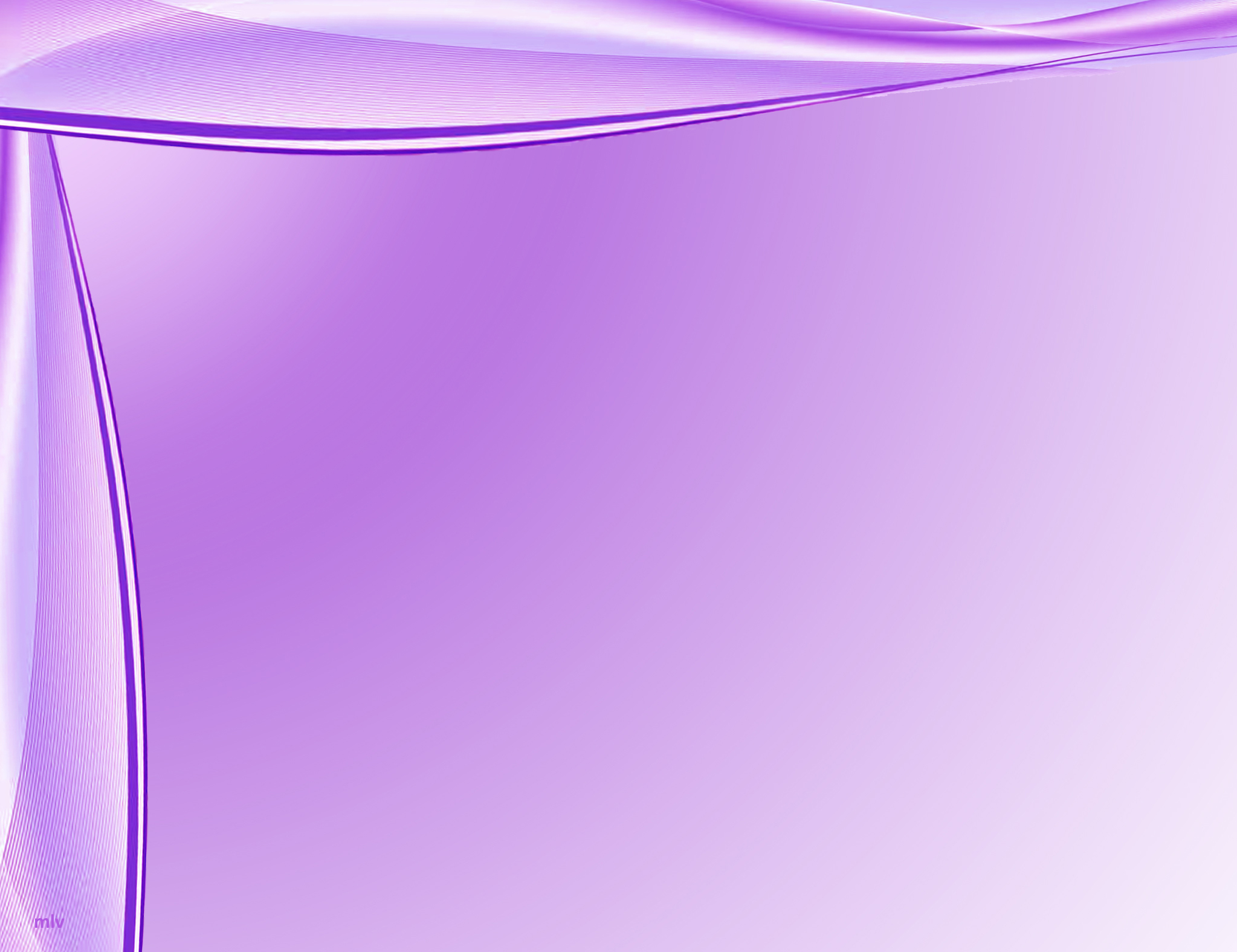 Шаблон презентации
Прозрачная тишина
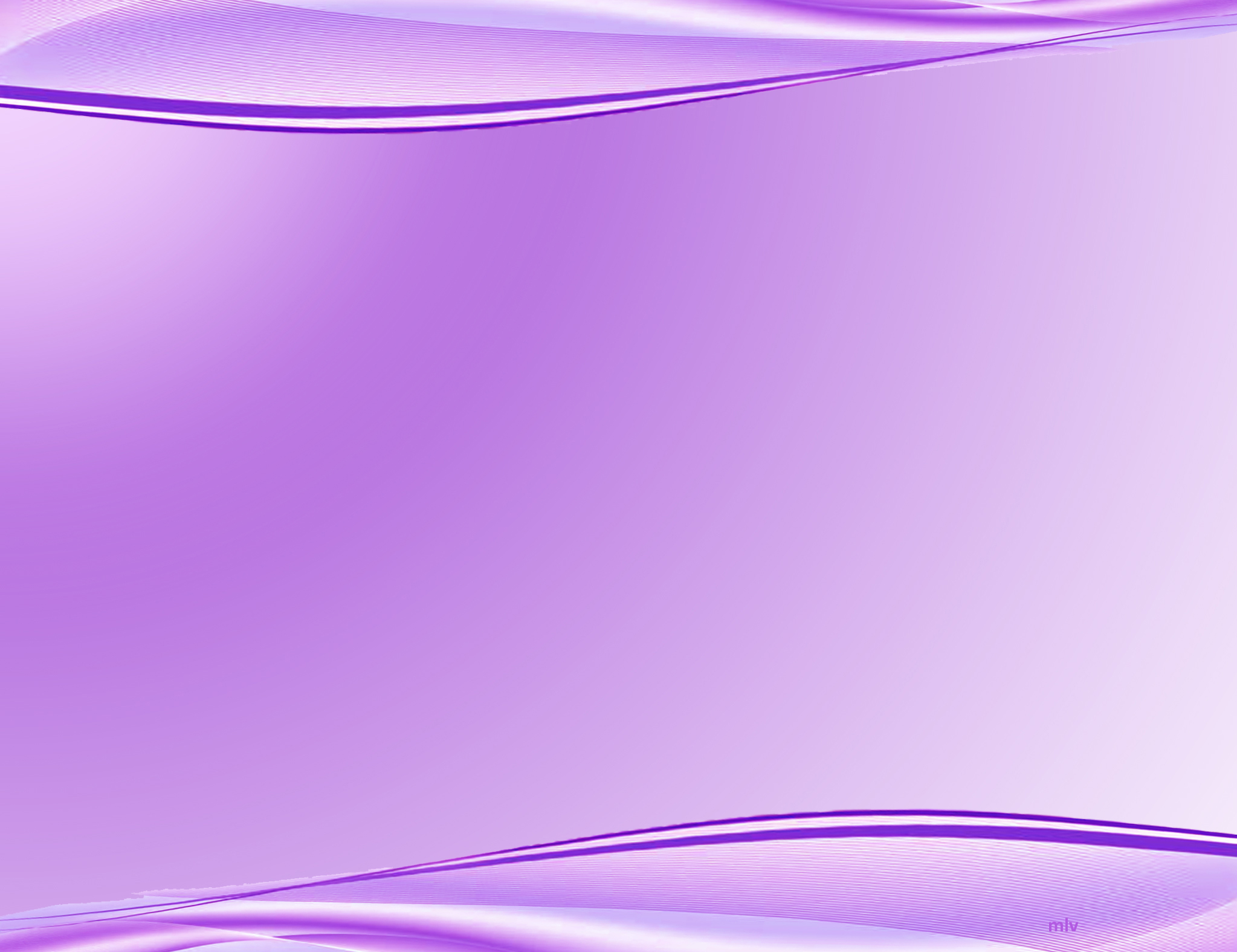 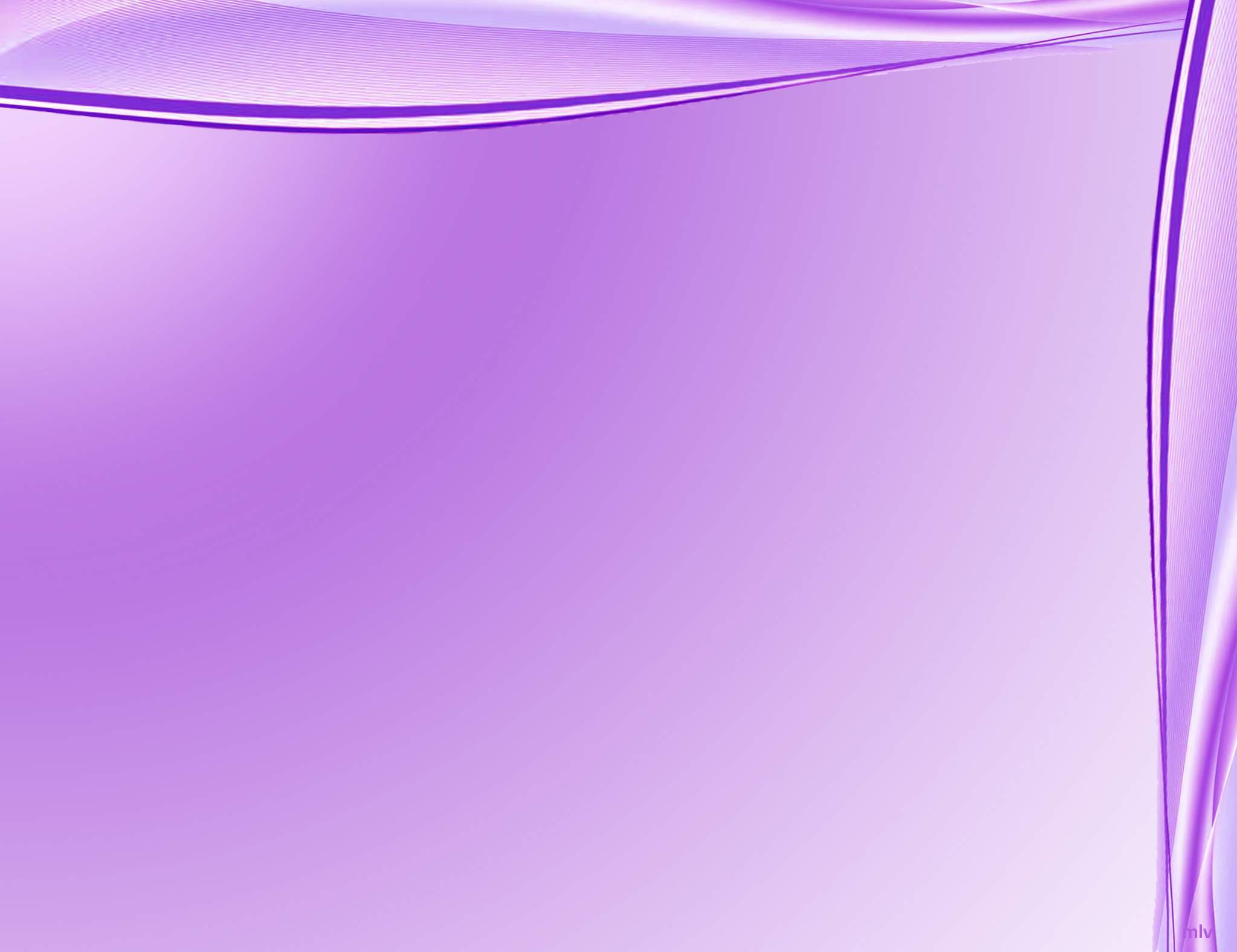 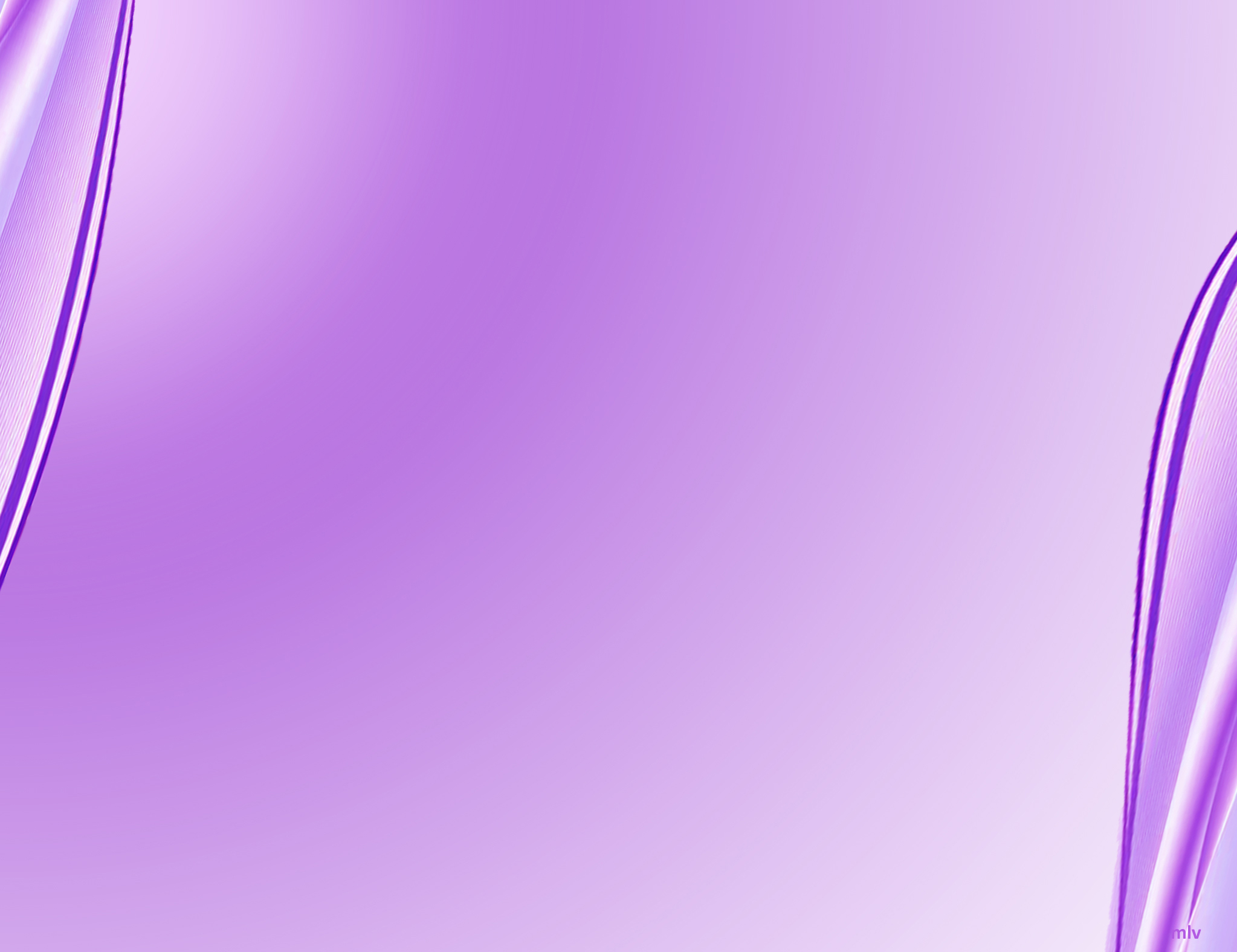 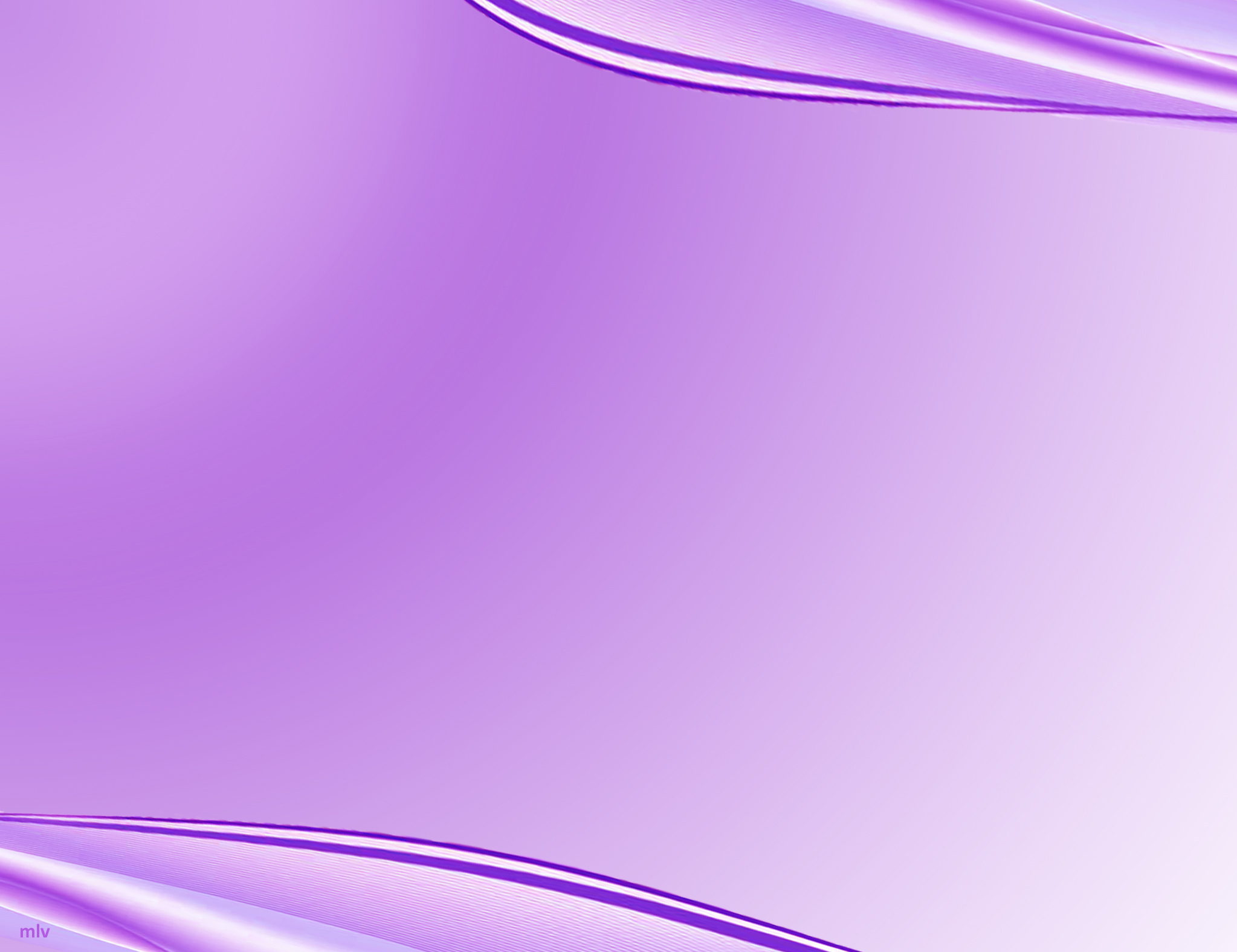 Интернет-источники не использовались.
Дизайн  страниц  авторский  mlv.